Горные породы и минералы
Окружающий мир
Автор Шаповалова А. В.
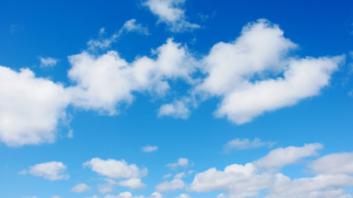 Атмосфера
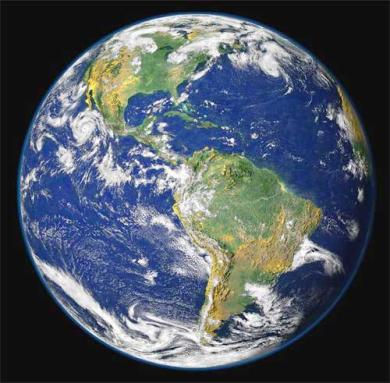 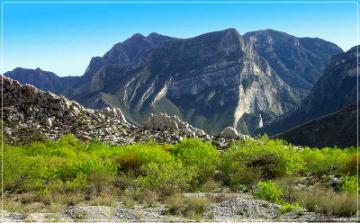 Литосфера
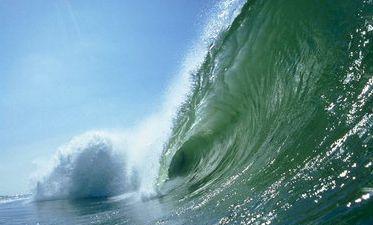 Гидросфера
Что нас окружает
ТЕЛА
ВЕЩЕСТВО
все предметы, 
которые нас 
окружают
то, из чего 
состоят тела
ТЕЛА
ВЕЩЕСТВО
Жидкое 
состояние
Твердое  
состояние
Газообразное  
состояние
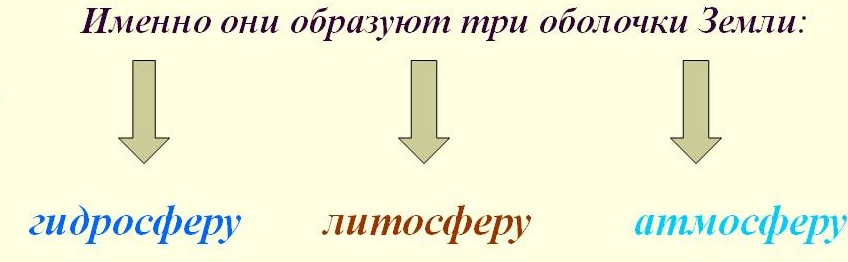 ПРИРОДНЫЕ          ТЕЛА
ИСКУССТВЕННЫЕ
ТЕЛА
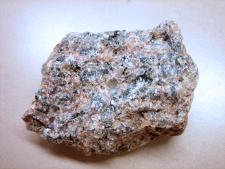 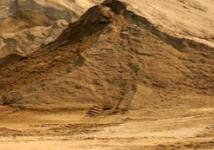 гранит
песок
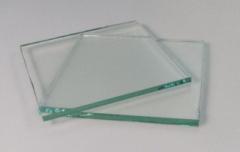 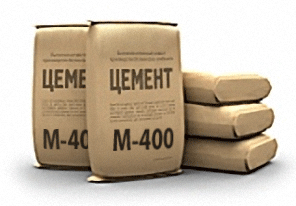 стекло
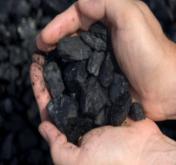 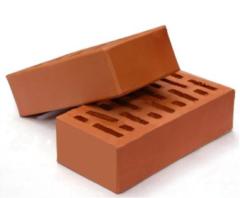 цемент
уголь
кирпич
Горные породы
ПРИРОДНЫЕ          ТЕЛА
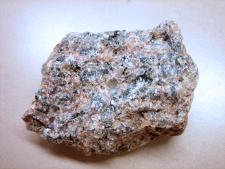 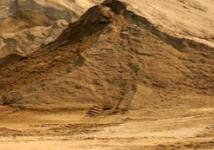 гранит
песок
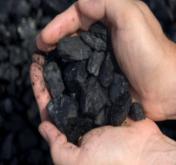 уголь
Где применяют горные породы?
Свойства горных пород
Виды гранита
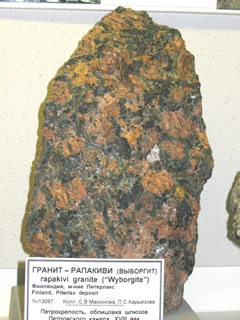 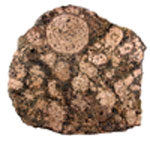 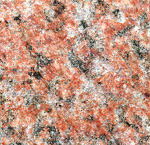 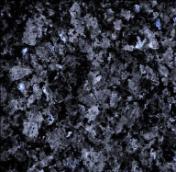 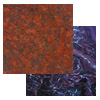 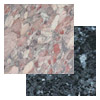 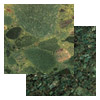 Гранит   (горная порода)          
состоит    из   минералов
Кварц
Полевой  шпат
Слюда
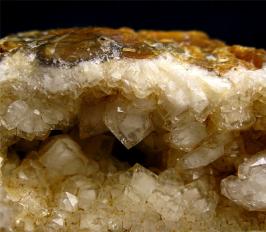 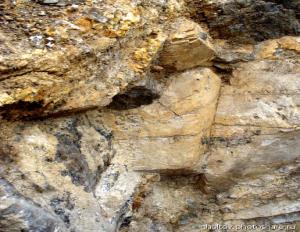 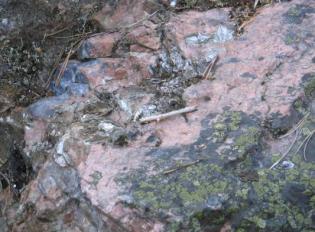 Чем горные породы отличаются от минералов?
Горные породы – это природныесоединения, которые состоят из   нескольких минералов.
Минералы – это природные неорганические вещества.
Использование гранита
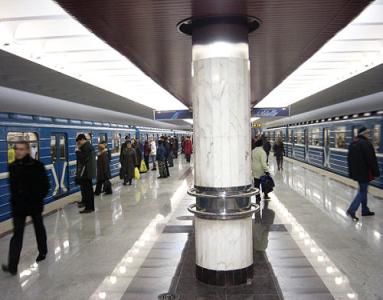 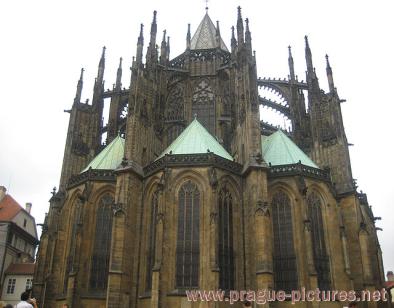 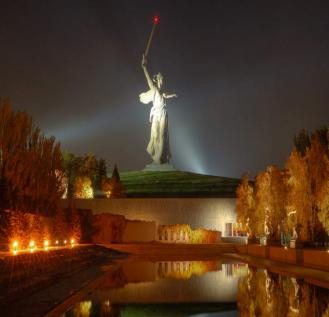 Глина  - горная порода
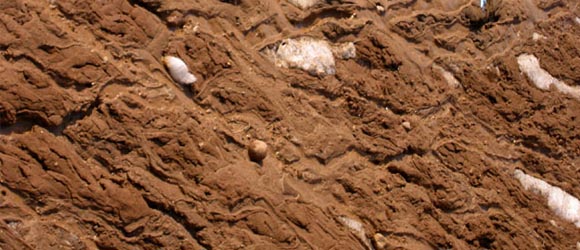 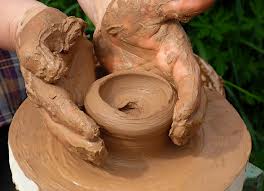 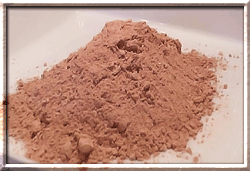 Изделия из глины
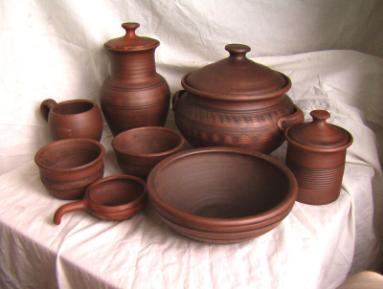 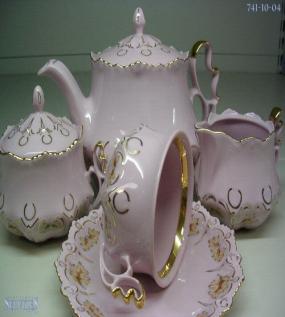 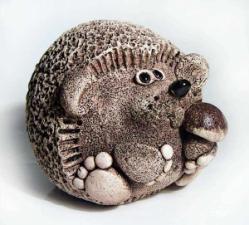 Обжиг – нагрев и выдержка при высокой температуре различных материалов.
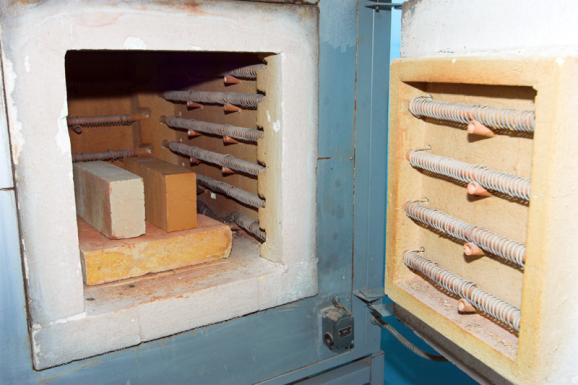 Свойства горных пород
Твёрдость
Хрупкость
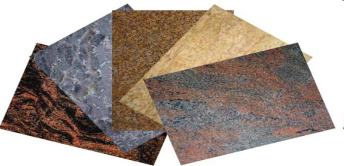 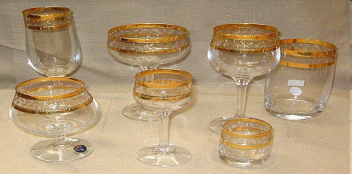 Пластичность, мягкость
Плавкость, расплавление.
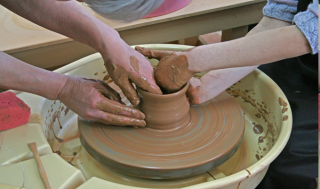 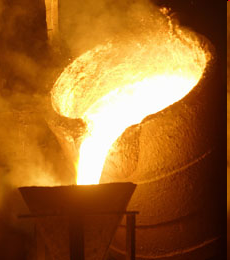